MAPS: Mobile Assessment for the Prediction of Suicide
Nick Allen, Randy Auerbach (MPIs) 
David Brent, Jeff Cohn, Louis-Philippe Morency
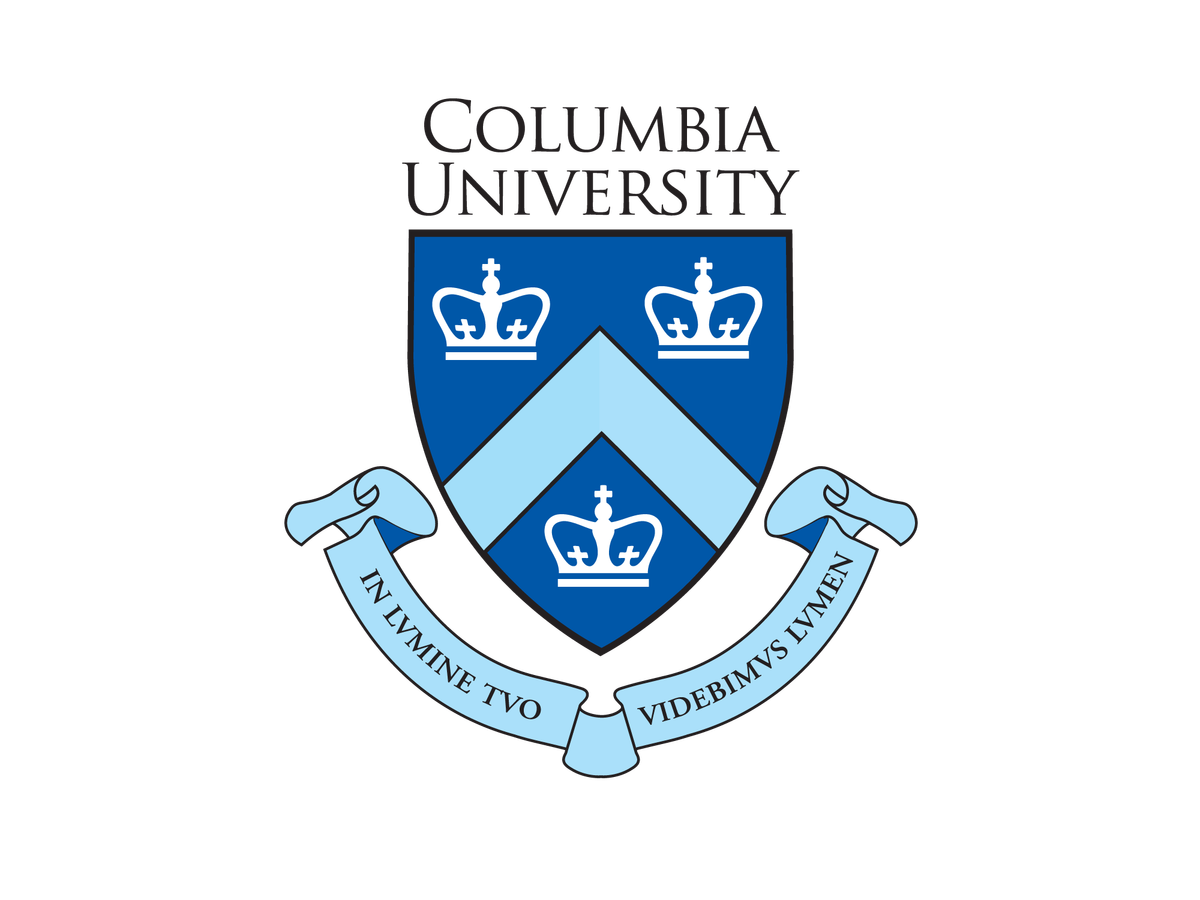 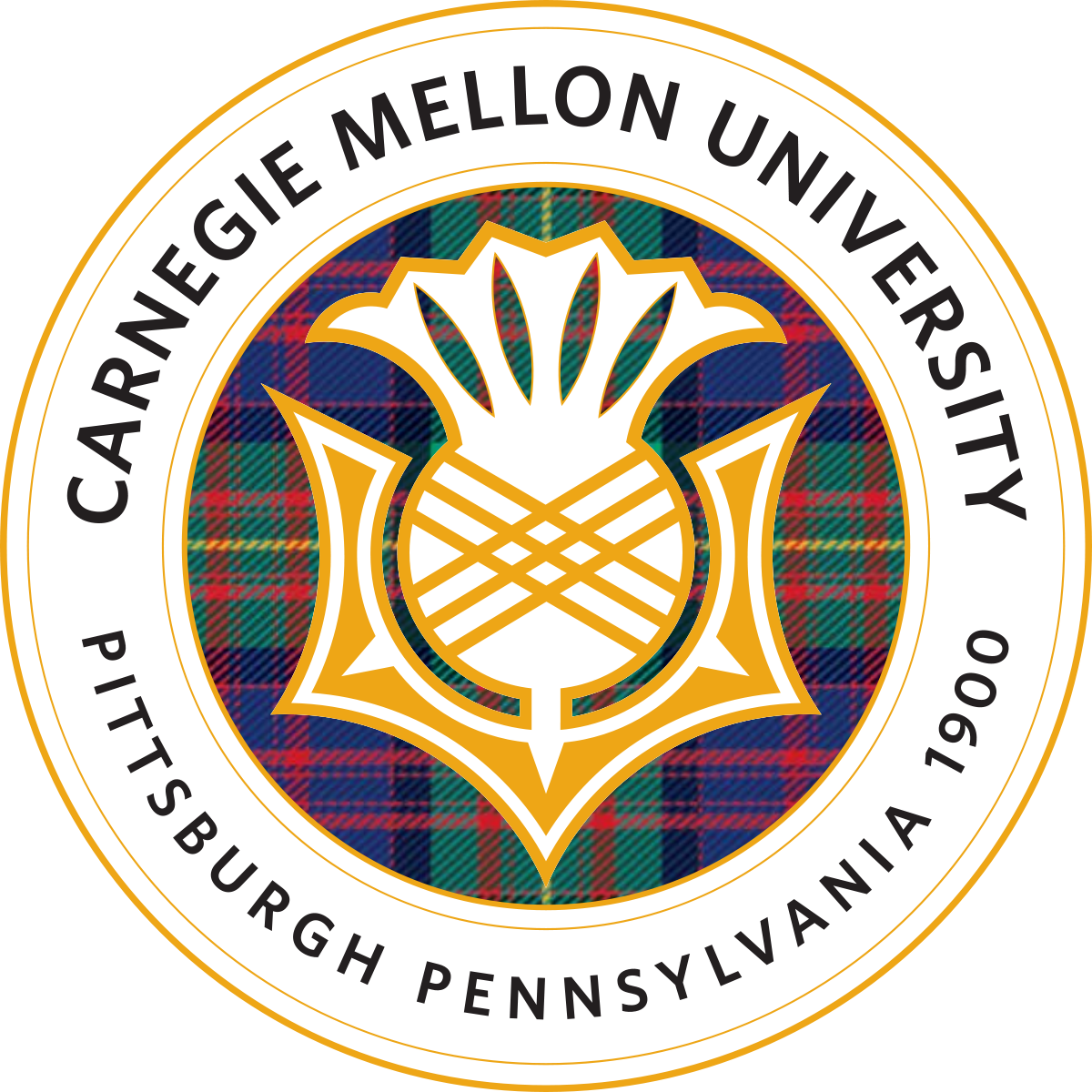 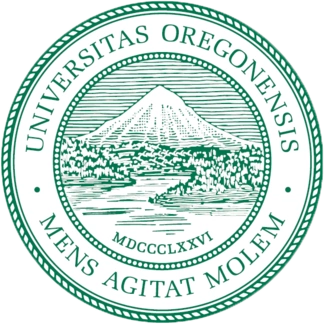 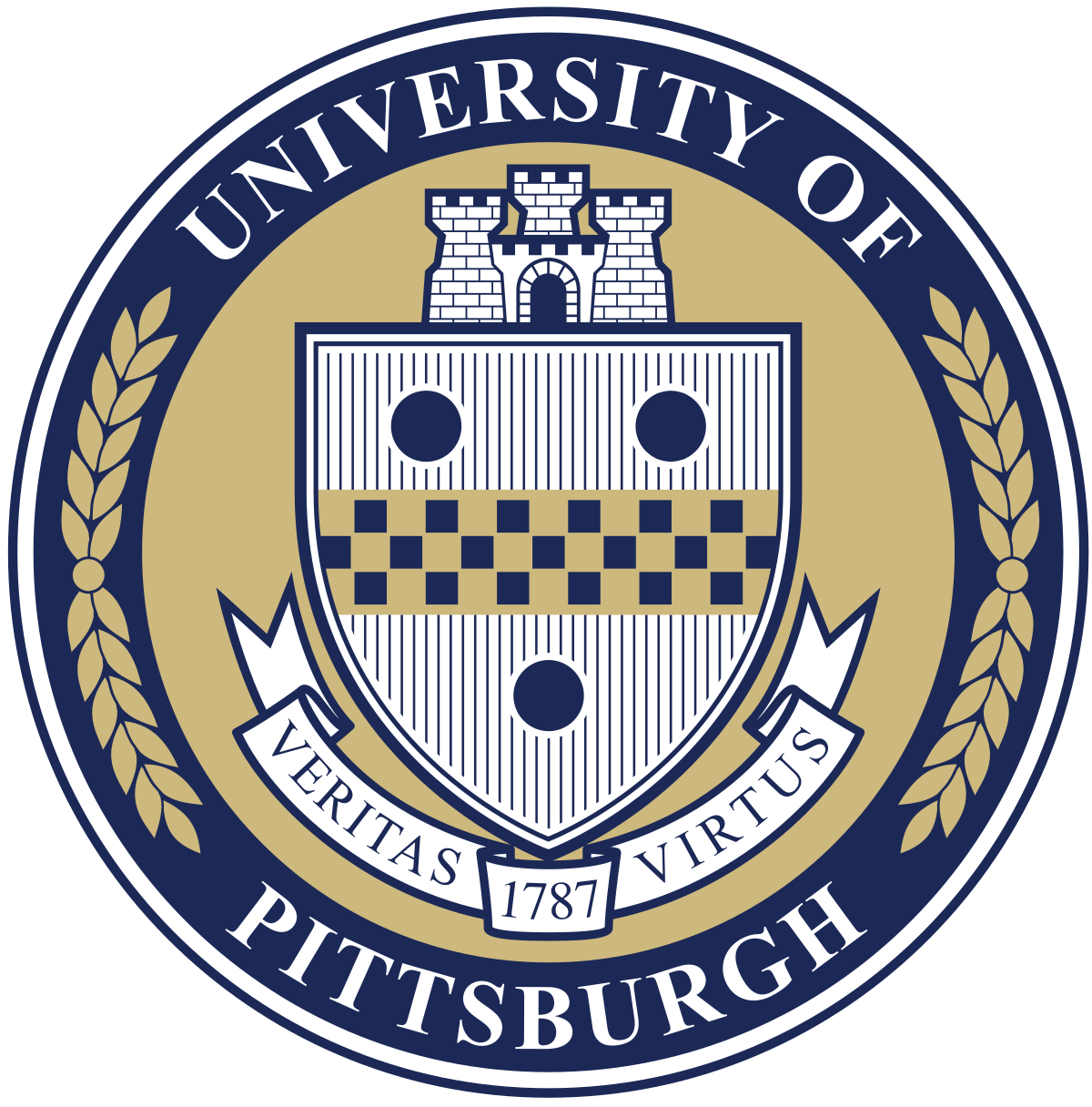 Goal: Prediction of Suicidal Thoughts and Behaviors in Youth Using Intensive mobile sensing
200 High Risk Youth 
Discharged from Treatment
Six Month Follow up
Continuous Mobile Sensing with weekly brief assessment of Suicidal Thoughts and Behaviors
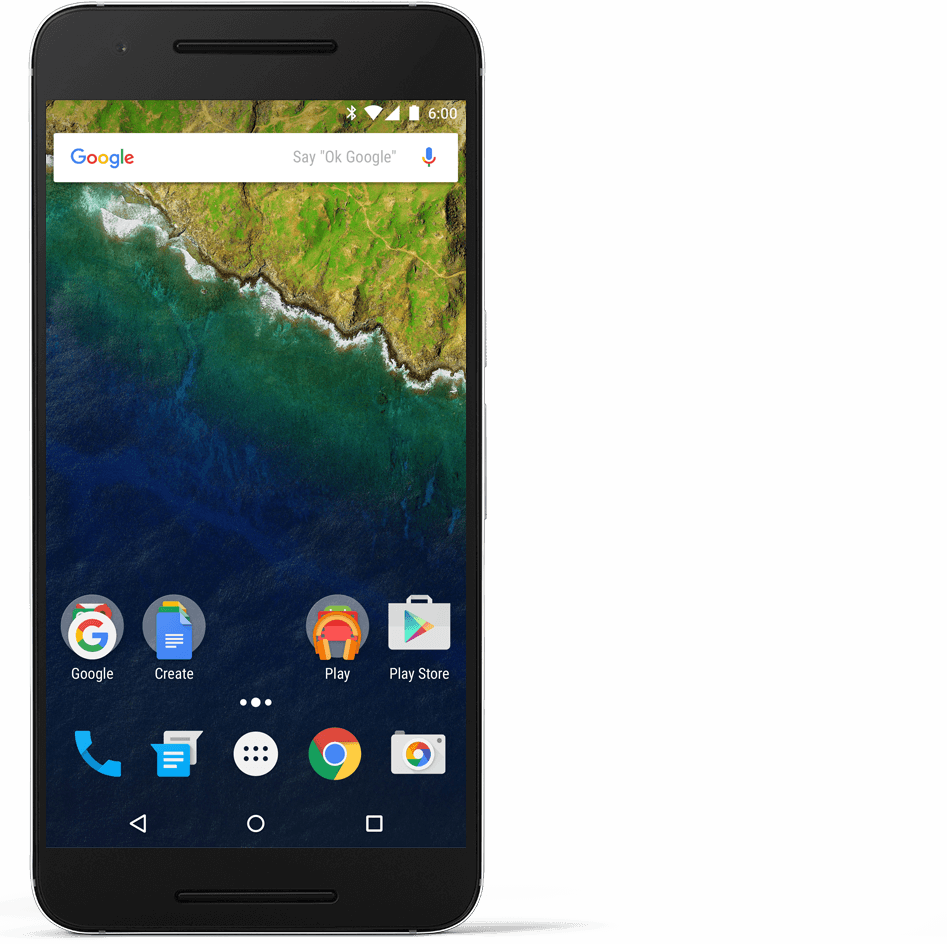 Major Psychiatric 
Assessments
Baseline
3 Months
6 Months
1 Month
1 Week 
periods
 of EMA
Time frames: Intraday (e.g. circadian); Daily; Weekly; Major Assessments (baseline, 1, 3, 6 months)
Continuous Mobile Sensing Variables
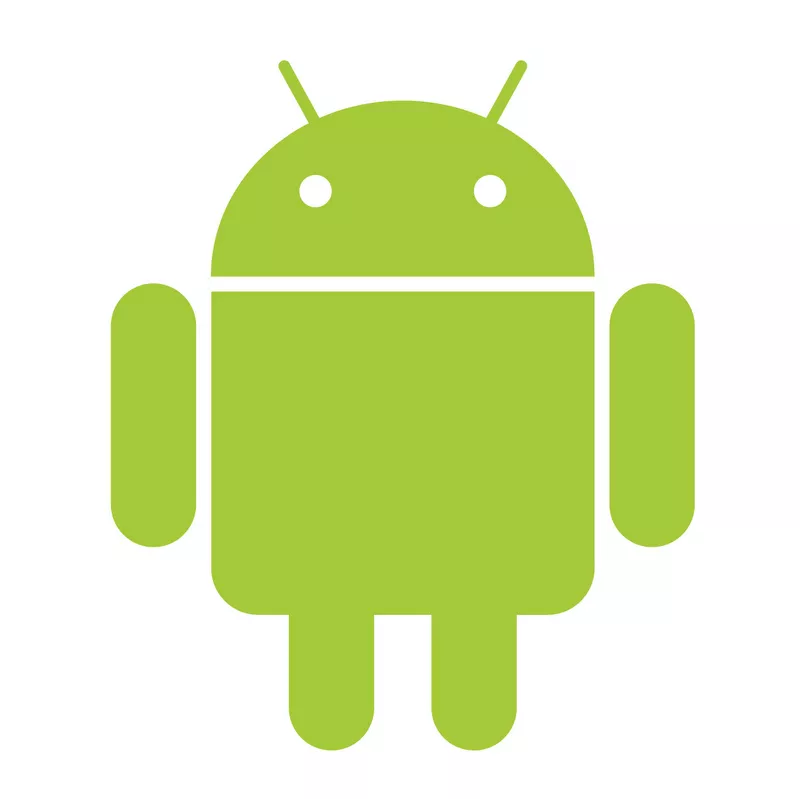 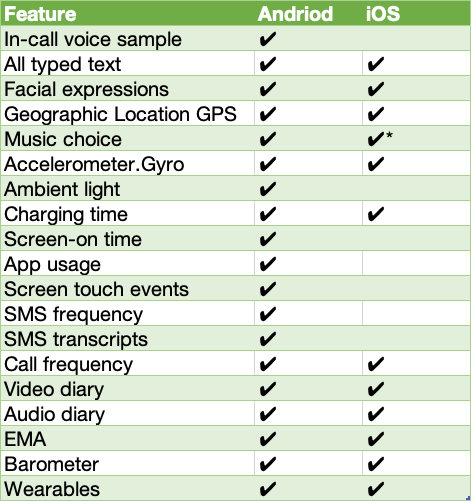 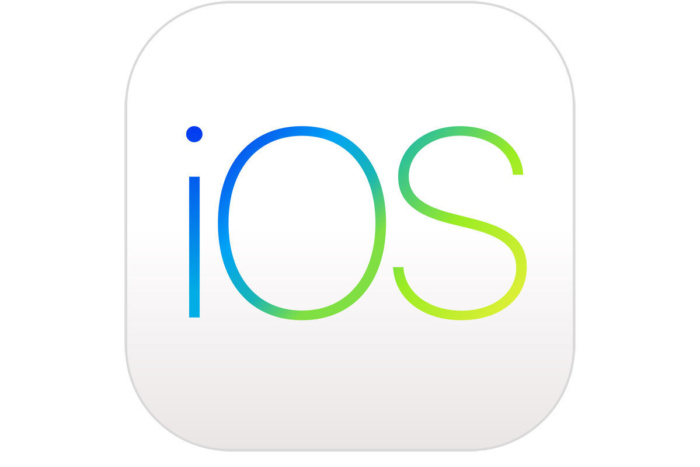 *=ITunes only
Modeling and Data Analysis
Hypothesis Driven Data analysis

Interpretable features (e.g., Sleep duration, Sentiment in language, Music choice, Frequency of social contact)
Dynamic factor analysis to detect underlying temporal structure of time series data
Multilevel regression techniques (i.e., autocorrelation/cross-correlation models)
Mixed Markov models for predicting  state-switching (i.e., changes in suicide risk occurring within a person over time)
Empirically-Driven Data Analysis (Machine Learning)
Will explore all available data (hypothesized and non-hypothesized) using deep learning models
Computational feature representation to extract features understandable by the computer from the raw input streams 
Concurrent fusion to represent co-occurring visual, acoustic, verbal, and behavioral features (i.e., to model synchronized behaviors) and
 Temporal fusion to model the temporal patterns and contingencies between the multimodal behaviors (i.e., to model asynchronized behaviors such as changes in suicidal risk)